2017年度日本語教育学会春季大会パネルセッション６（早稲田大学）
「『日本語教育プログラム論』構築に向けての提案」
「日本語教育プログラム論」　　　　　　構築に向けての提案
鈴木　秀明・大河原　尚・札野　寛子
　　　　（目白大学）　　　　（大東文化大学）　　（金沢工業大学）
＜共同研究者＞
            遠藤藍子 ・ 小池亜子 ・ 菅谷有子 ・ 田中和美 ・   徳永あかね
                 （開智学園）      （国士舘大学）         （東京大学）（元国際基督教大学）   （神田外語大学）
            中河和子   ・古川嘉子  ・ ボイクマン総子  ・   松下達彦
    （トヤマ・ヤポニカ）（国際交流基金）                 （東京大学）                            （東京大学）
【本パネルセッションの趣旨】　　

日本語教育の多様化に伴い、日本語教育関係者には
プログラムの視点から、日々の活動を捉えることが必要な時代になった


＜現場に求められるもの＞
・立場が異なる相手との実りある対話
・対話を円滑に進めるための道具と議論の場
・有益な議論を進めていく上での枠組み
　　　　　　　　　　　
「日本語教育プログラム論」の構築
本パネルセッションの構成
1:日本語教育におけるプログラム的視点の重要性　　　　　　　　　　　　　　　　　　  　　  　（鈴木）2:日本語教育プログラムの運営における対話の
　ための「道具」と議論の「場」の必要性　　　　　　　　　　　　　　　　　　　　　 （大河原）
3:「日本語教育プログラム論」の構築　　　　　　　　　　　　　　　　　　　          （札野）
4:フロアとのディスカッション
日本語教育における
プログラム的視点の重要性
鈴木　秀明
（目白大学）
【質問】
「プログラム」とは？
「プログラム」と「コース」との違いは？
【プログラムとコースの例】
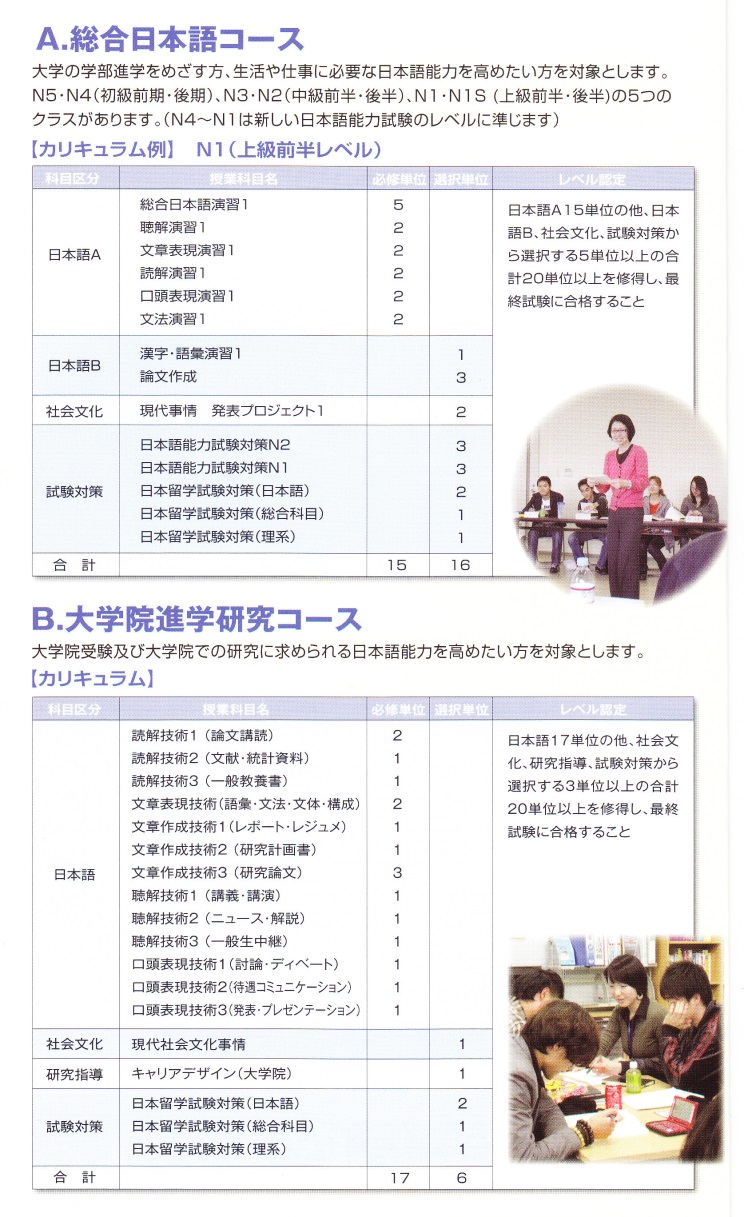 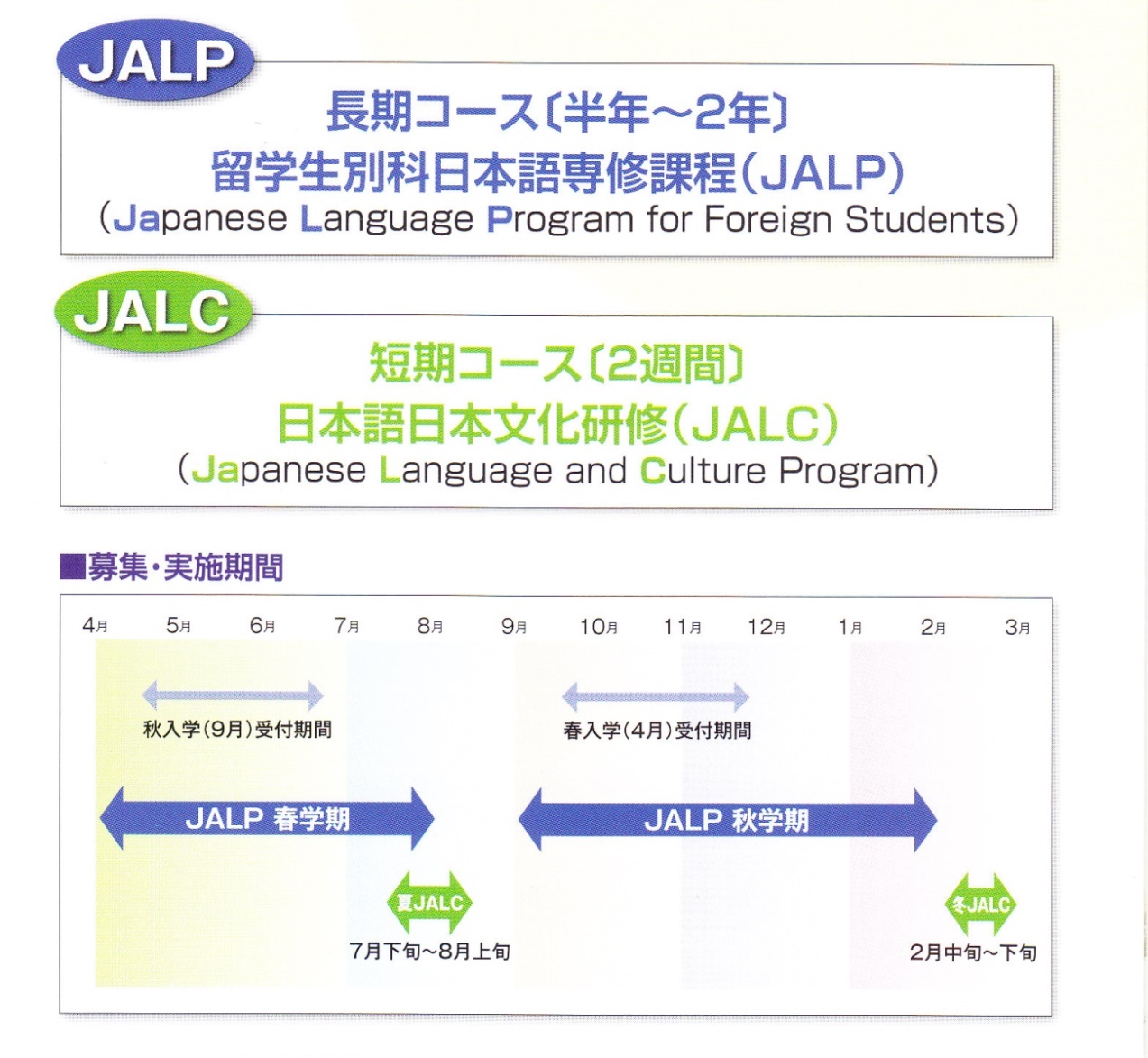 【プログラムとは】＜本パネルセッションにおける定義＞
組織や機関において展開されている毎回の授業の一連のまとまりをコース、複数のコースのまとまりをプログラムとする。
【質問】
　　

現在、所属先の日本語プログラムにおいて、どのような問題がありますか。

問題の原因は、どこ（誰）にあるでしょうか。
問題解決のために、何をしていますか。
【教育現場での問題例】
　　
＜問題点＞
複数の科目において、類似テーマでのレポート課題が重複してしまった！
＜原因＞
・他科目の学習目標や学習内容に対する理解が不十分
・科目間の担当教員によるコミュニケーション不足　　　　　　　　

＜解決策＞・事前の科目間での学習目標での確認・担当教員によるコースの進捗状況の把握
【問題が生じる場面】
　　

授業担当教員　　　　　vs 　　　授業担当教員
授業担当教員　　　　　vs 　　　コーディネータ
教員　  　　　　　　　 vs 　　　学習者
教員　            　　　　vs 　　　職員
地域日本語教育コーディネータ　vs 　行政職員　　　　　　　　　　　　　　　　　　 
　　　　　　　　　　 　　　　　　　　　　

立場によって物事の捉え方が異なる！！
【問題解決に向けて】
・各関係者がプログラムを俯瞰する　　　　　　　
・問題の所在を正確に認識する　　　　　　　
・対話を通して、解決策を探っていく
・対話の際に、道具や枠組みを用いる

プログラム的視点から
日々の活動を捉えることが必要